Psychological warfare

 PSYWAR has been known by many other names or terms, including Psy Ops, Political Warfare, "Hearts and Minds", and propaganda.
The use of propaganda, threats, and other psychological techniques to mislead, demoralize, or otherwise influence the thinking or behavior of an opponent.
things that are done to make someone (such as an enemy or opponent) become less confident or feel hopeless, afraid, etc.
1
The term is used "to denote any action which is practiced mainly by psychological methods with the aim of influencing a target audience's value system, belief system, emotions, motives, or behavior. It is used to induce confessions or reinforce attitudes and behaviors favorable to the originator's objectives. It is also used to destroy the morale of enemies through tactics that aim to depress troops' psychological states. Target audiences can be governments, organizations, groups, and individuals, and is not just limited to soldiers. Civilians of foreign territories can also be targeted by technology and media so as to cause an effect in the government of their country.
2
Psychological Operations (PSYOP) or Psychological Warfare (PSYWAR) is simply learning everything about your target enemy, their beliefs, likes, dislikes, strengths, weaknesses, and vulnerabilities. Once you know what motivates your target, you are ready to begin psychological operations. 
Psychological operations may be defined broadly as the planned use of communications to influence human attitudes and behavior ... to create in target groups behavior, emotions, and attitudes that support the attainment of national objectives. The form of communication can be as simple as spreading information covertly by word of mouth or through any means of multimedia.
3
A psychological warfare campaign is a war of the mind. Your primary weapons are sight and sound. PSYOP can be disseminated by face-to-face communication, audio visual means (television), audio media (radio or loudspeaker), visual media (leaflets, newspapers, books, magazines and/or posters).
4
Early Psychological Warfare
Creating favor with supporters is an important aspect of psychological warfare, and an early practitioner of such was Alexander the Great, who successfully conquered large parts of Europe and the Middle East and held on to his territorial gains by co-opting local elites into the Greek administration and culture. Alexander left some of his men behind in each conquered city to introduce Greek culture and oppress dissident views. His soldiers were paid dowries to marry locals in an effort to encourage assimilation.
5
Genghis Khan, leader of the Mongolian Empire in the 13th century AD employed less subtle techniques. Defeating the will of the enemy before having to attack and reaching a consented settlement was preferable to actually fighting. The Mongol generals demanded submission to the Khan, and threatened the initially captured villages with complete destruction if they refused to surrender. If they had to fight to take the settlement, the Mongol generals fulfilled their threats and massacred the survivors. Tales of the encroaching horde spread to the next villages and created an aura of insecurity that undermined the possibility of future resistance.
The Khan also employed tactics that made his numbers seem greater than they actually were. During night operations he ordered each soldier to light three torches at dusk to give the illusion of an overwhelming army and deceive and intimidate enemy scouts. He also sometimes had objects tied to the tails of his horses, so that riding on open and dry fields raised a cloud of dust that gave the enemy the impression of great numbers. His soldiers used arrows specially notched to whistle as they flew through the air, creating a terrifying noise. Another tactic favored by the Mongols was catapulting severed human heads over city walls to frighten the inhabitants and spread disease in the besieged city's closed confines. This was especially used by the later Turko-Mongol chieftain.
6
Psychological Warfare Techniques
Guerrilla warfare is a form of irregular warfare in which a small group of combatants such as paramilitary personnel, armed civilians, use military tactics including  sabotage, raids, hit-and-run tactics, and mobility to fight a larger and less-mobile traditional military.
7
Brainwashing (also known as mind control, thought control, thought reform, and re-education) is the concept that the human mind can be altered or controlled by certain psychological techniques. Brainwashing is said to reduce its subject’s ability to think critically or independently, to allow the introduction of new, unwanted thoughts and ideas into the subject’s mind, as well as to change his or her attitudes, values, and beliefs.
8
Techniques of Brain Washing
Isolation
 Fear
Love
9
Torture Technique

The five techniques were illegal interrogation methods which were originally developed by the British military in operational theatres and then applied to detainees during the Troubles in Northern Ireland. They have been defined as prolonged wall-standing, hooding, subjection to noise, deprivation of sleep, and deprivation of food and drink.
Terrorism Technique

Aircraft Hijacking
Suicide Bombing
Pressure Cooker Bomb
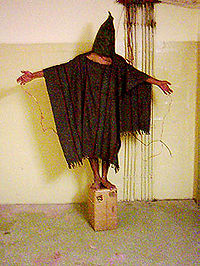 10